welcome
Presented by
Md Amirul Islam
Assistant Teacher
Trishal govt.primary school
Trishal,Mymensingh
Lesson details
Class:3
Subject:  English
Unit:19,Page:38
Lesson:3-4(A)Look and say,Write.
Learning outcomes
By the end of the class, ss will be able to- 

1.1.1:Repeat words ,phrases.
1.1.2:Say words phrases and sentences after the teacher with proper sound and stress.
6.2.1:Talk about people and objects.
3.1.2:Write words phrases and sentences using non-cursive.
How many people do you have in   your family?
What do they do?
Today’s Lesson:
occupation
Teacher
Look and say
Cobbler
Occupation
Driver
Tailor
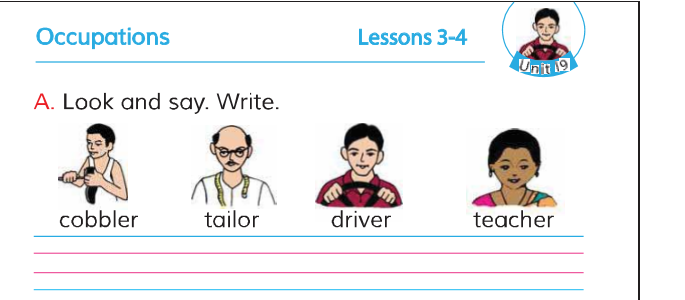 Vocabulary
Cobbler-মুচি।
Tailor-দর্জি।
Driver-চালক।
Teacher-শিক্ষক।
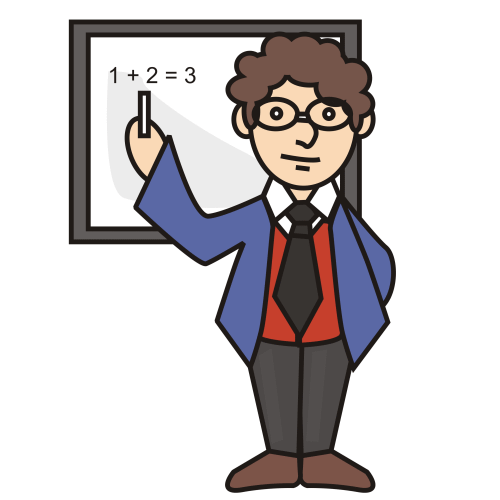 He is a teacher.
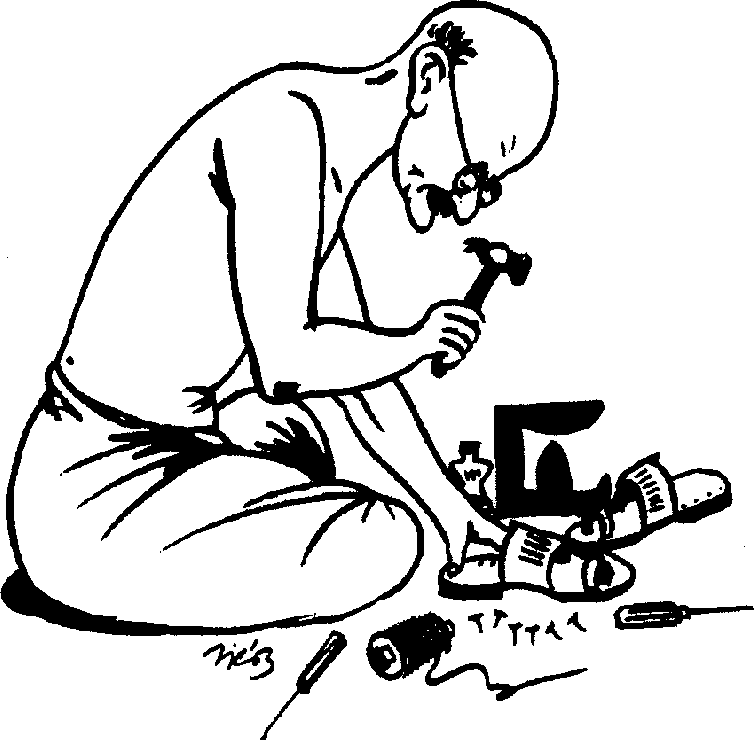 He is a cobbler.
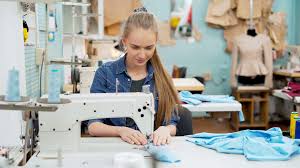 She is a tailor
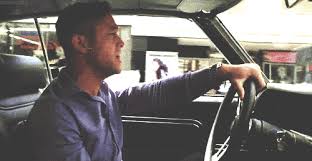 He is a driver.
goodbye